PART 1 – THE UNIT GUIDE TOTHE AMERICAN LEGION AUXILIARYDEPARTMENT OF OHIO LEADERSHIP
Prepared by Pam Bates
Department Leadership Chairman
Revised September 2021
Mini Courses Provided
PART 1			THE UNIT
PART 2			THE DISTRICT
PART 3			THE DEPARTMENT
PART 4			CONDUCTING A MEETING
PART 5			PROTOCOL & CONDUCT
PART 6			THINKING ABOUT BEING 				                      UNIT/DISTRICT/DEPARTMENT LEADER
PART 7			ATTITUDE/CHAIN OF COMMAND/
                             WRITING A NARRATIVE/ END OF YEAR 				 REPORTS/TAKING THE CHALLENGE
In reading all the Parts, you will find that there is repetition in many areas.  This is done because it doesn’t matter at what level you are working, much of the information is the same.
Setting the Example
If we don’t conduct ourselves as knowledgeable  and informed members – we cannot expect to tell others “WHO WE ARE AND WHAT WE DO”.  

If we don’t teach and inform our members the correct  protocols and traditions, we cannot expect to have good, informed and efficient meetings. 

READ YOUR GOVERNING DOCUMENTS

These power point presentation PARTs will provide some basics at Unit, District and Department levels.
Part 1 CONTENT
Auxiliary Mission Statement
Auxiliary Vision Statement
Members & Leadership Work Hand In Hand
Members Rights and Responsibilities
President’s Responsibilities
Vice President’s Responsibilities
Secretary Responsibilities
Treasurer Responsibilities
Chairman Responsibilities
Brainstorming Goals
MISSION & VISION STATEMENT
MISSION
In the spirit of service, not self, the mission of the American Legion Auxiliary is to support The American Legion and to honor the sacrifice of those who serve by enhancing the lives of our veterans, military, and their families, both at home and abroad.

For God and Country, we advocate for veterans, educate our citizens, mentor youth, and promote patriotism, good citizenship, peace and security

VISION
The vision of the American Legion Auxiliary is to support The American Legion while becoming the premier service organization and foundation of every community providing support for our veterans, our military, and their families by shaping a positive future in an atmosphere of fellowship, patriotism, peace and security.
MEMBERSHIP & LEADERSHIP WORK HAND IN HAND
We are all leaders in this organization.
  
A member who choses to pay her dues, but not participate –
has provided the Unit money for their general fund
the Department with funds for Veterans Affairs, Buckeye Messenger
funds for Department & National Convention

A member who choses to pay her dues and volunteer –
provides the above
provides her expertise as an officer, program chairman,
      project chairman or assists all of the above to achieve 
      a goal of the Unit

EVERY MEMBER HAS VALUE!
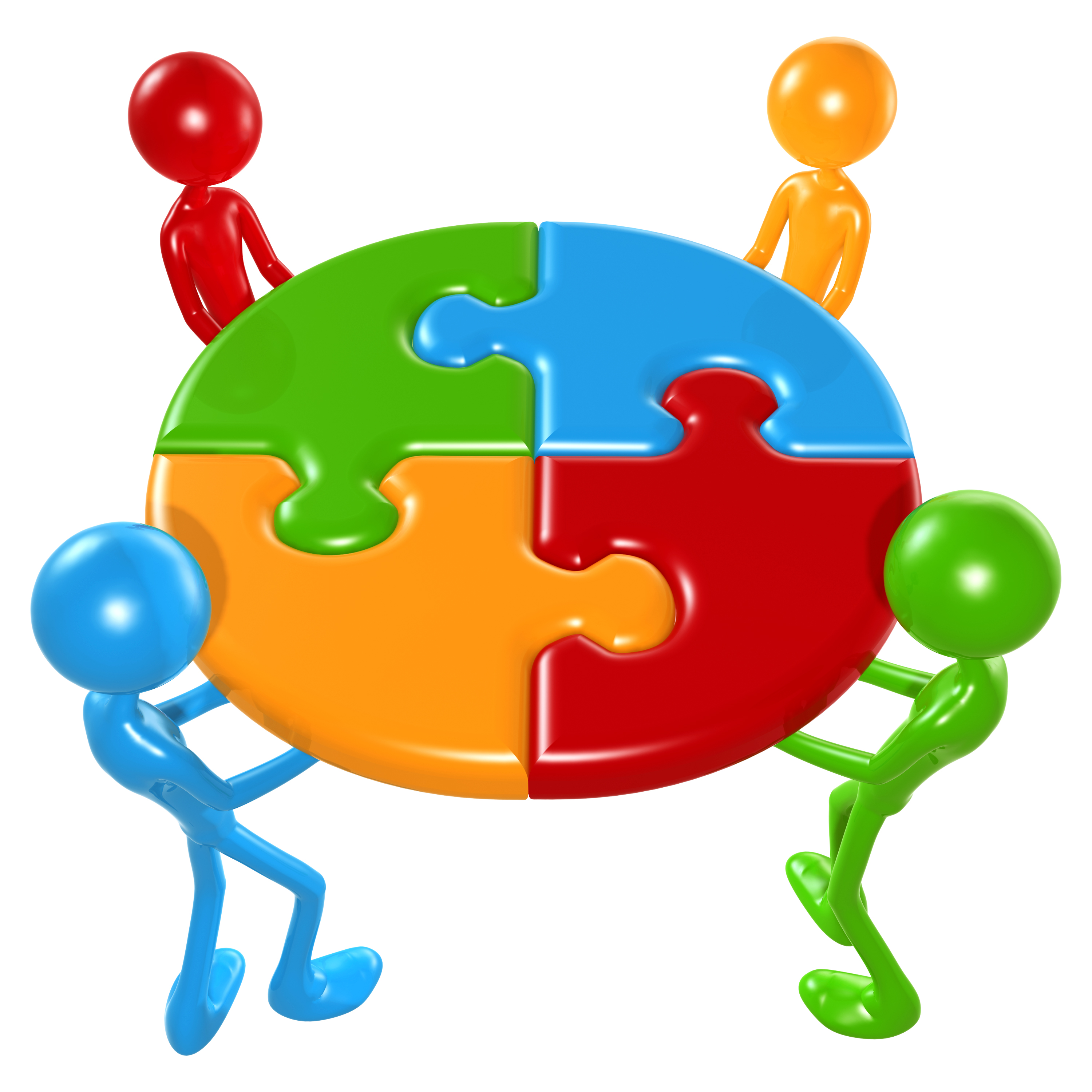 MEMBERS RIGHTS & RESPONSIBILITIES
TWO TYPES OF MEMBERS (ONLY)
Senior
Junior

HONORARY LIFE MEMBERSHIPS

Each Department establishes its own rules
Unit pays the National and Department assessments
Cannot be transferred from Unit to Unit nor Department to Department nor one member to another member
 
MEMBER IN GOOD STANDING

This means that the member has paid her current year’s dues and is entitled to the full rights, privileges and benefits
Once a member always a member as long as you pay your dues
MEMBERS RIGHTS & RESPONSIBILITIES (cont)
DO YOU?
Attend Unit meetings 
Wear your American Legion Auxiliary pin proudly over your heart
Pay attention and listen to instructions from the “Chair”
Ask questions
Express yourself freely and honestly – not after
Make motions – “I move that” not “I make a motion”
Vote on motions – by not voting means you agree with the motion
Welcome guests & new members
Bring a friend 
Carpool
Know the difference in the organization’ s levels –
           National – Department – District – Unit
Show respect for your officers and other members
Turn you phone off or on vibe
Obey the rules of the organization
Say please and thank you
Resolve your own internal issues
MEMBERS RIGHTS 
& RESPONSIBILITIES  (cont)
HOW TO HELP YOUR UNIT TO BE SUCCESSFUL
 
Give Proper Respect to Officers
Listen and respect others opinions
Know your Unit’s Constitution, Bylaws, Standing Rules and Policies
Volunteer …your time…your energy…your best efforts
Help sign up new members
Pay your dues  -  the Auxiliary does not work on a calendar year—the new year’s cards usually arrive in August and final payment due end of May – these dues support your Unit’s programs & operating expenses
Read & Share – The National News; National Programs Facebook; 
      Department Plans of Action; Department Bulk Mail; Buckeye   
       Messenger; District Newsletters and Unit Newsletters.
Signup for MyAuxiliary on the National website
OFFICERS’ 
GENERAL RESPONSIBILITIES
Each Unit, District and Department may be different in their elected positions & duties depending on membership needs and availability of persons to hold these elected positions. 

If you want more detailed information on the specific duties go to the ALA Guide Book.  If you don’t have a Guide Book go to: alaforveterans.org and download the Guide Book or go to Emblem Sales emblem.legion.org.
 
The success of the Unit depends to a large degree upon the efficient and businesslike administration of all of its activities…each Unit officer, committee chairman and member share in this responsibility. 

All officers should read the “Plan of Actions (POAs)” provided by Department Chairmen on our yearly programs.
GENERAL INFORMATION ABOUT UNIT OFFICERS,  CHAIRMEN, EXECUTIVE COMMITTEE

THE DUTIES OF ALL OF THE ABOVE AND ANY ADDITIONAL COMMITTEES SHOULD HAVE THEIR DUTIES SPELLED OUT IN THE UNIT’S STANDING RULES.

ALL PROJECTS THAT INVOLVE MONEY TRANSACTIONS, SHOULD HAVE THE APPROVAL OF THE EXECUTIVE COMMITTEE FIRST…THEN THE GENERAL MEMBERSHIP.

ALL OF THE ABOVE SHOULD PROVIDE REPORTS AT A MEETING OR IF THEY CANNOT ATTEND PROVIDE THE INFORMATION TO THE PRESIDENT OR SECRETARY PRIOR TO THE MEETING.
PRESIDENT
Review previous meeting’s minutes for items that would need action at your upcoming meeting (are there tabled items; subjects or committee info that is to be provided)
 
Read and re-read your Governing Documents (will there be any action that knowledge of these documents is imperative ; any items that involve parliamentary procedures; voting ballot of any sort)
 
Do you have a guest coming? (who will do the introduction; have a bio of the guest; find out if they need to be excused early; make sure someone greets them; make them feel comfortable; pronounce their name correctly; if this is a guest speaker, make sure in advance they know the time frame for speaking)
 
Times you may need to suspend or dispense with the reading of minutes or reports. (have a member ready to make a motion and another to second; this helps expedite the meeting)
VICE  PRESIDENT
Every Unit may have different duties for their Vice Presidents.  Check your Governing Documents.

Check your Bylaws & Standing Rules  for descriptions of duties.

The 1st Vice should be prepared to fill in for the President and assist the President when she asks.
SECRETARY
Minutes are the Official Record of what transpired at your meeting.  If there is a question at a later date, the minutes are referred to for a decision of what actually took place.
 
The Secretary plays an important role in making the most of your meetings.  If the minutes are too long, wordy or include unnecessary items, then reading them will take up a disproportionate amount of meeting time and discourage members from listening.  If minutes do not accurately include essential items there could be confusion in the future should it be necessary to refer back to them.  
 
Time can be saved if minutes are copied and distributed.  The Chair can then ask for the approval as distributed (without reading them).  Approval and corrections are handled the same way.  Distribution should be in advance of the meeting.
SECRETARY (cont)
Provide the President with a copy of minutes prior to the meeting.

Arrive early in case there are questions by the President or any members.

Be prepared to read minutes of previous meeting and should be prepared with all other minutes of meetings.  Have roll call ready.

Prepare the minutes ASAP following the meeting to insure accuracy or use a tape recorder.  See that all members have a copy of the minutes prior to the next meeting.

Counts a rising vote when requested by President

Provides the presiding officer a statement of unfinished business.

Has on hand at meetings: list of committee chairmen; copy of Unit documents; and correspondence to be read

Only reads the recommendations from Executive Committee meetings.
Secretary Minutes Include
Kind of meeting – regular or special

Name of Unit, etc.

Date, place and hours of meeting

List of officers, chairmen present

Statement concerning the minutes of previous meeting – whether they were approved or corrected or their reading was dispensed with

All motions (except those withdrawn); points of order, whether sustained or lost; and the name of the member who introduced the main motion

Hour of adjournment

Program topic; method of presentation; names of participants; points covered
Treasurer
The Unit Treasurer is essential to the smooth function of the proper accounting practices of the Unit
	
Prepare a Budget for approval
Handle all Unit funds 
Record payment of dues, special funds, assessments to Department and National
Issue receipts of all money collected
Provide a monthly financial statement at Unit meetings (this should be stated in your Unit’s governing documents)
Report: Beginning Balance - Restricted Fund Amount - Other Program  
               designated monies – Income - Ending Balance - Outstanding Checks -
        Bank Balance
Prepare for all audits…can be done quarterly, every 6 months, yearly (this should be stated in your Unit’s governing documents)
Should be present to facilitate the audit
Ensure compliance with the IRS, Form 990…prepare and submit annually
Pay yearly BONDING FEE…check and make sure your Unit has paid the Department Bonding fee 
Prepare an expense /income sheet for your members to fill out for accountability
EXECUTIVE COMMITTEE
The Executive Committee is usually made up of the Officers and additional members as stated in bylaws.

The number should be uneven to prevent a tie.  

Responsible for the governing body of the Unit

Members of the committee should concern themselves with finances and unit management

Unit Chairmen or any member who wishes to do a fundraiser or anything that involves money, should be approved by this committee

Only motions approved recommendations are read at the Unit General meeting – no second needed
CHAIRMEN
Accept the appointment ONLY if you are interested in the program and willing to implement.  
Read the Plan of Action provided by the Department Chairman so that you are aware of what should be emphasized and the awards.
Read the Unit Guide Book and all Governing Documents to get a job description.
If there is any finance needed for a project – go through your Executive Committee for approval – do not assume it is okay.
Actively involve your members, Legionnaires, Sons and community.
Realize you can’t do it by yourself and ask for help—just don’t assume they will help – ASK
NEVER demand from your members—get their cooperation.
REMEMBER to credit all that deserve acknowledgement and say “THANK YOU”
Provide a report at the meetings – if YOU can’t attend send the President your report
The President is an ex-officio member of all committees, except Nominating
COMPILE & SUBMIT  END OF YEAR REPORTS FROM THE MEMBERS TO UNIT PRESIDENT

BE  CREATIVE
BRAINSTORMING TO SET UNIT GOALS
Setting goals is positive and proactive

Setting goals as a Unit enables all members to take responsibility

Assess the Unit’s strengths and weaknesses

Determine the goal – who are you helping

Determine if the goal needs money or volunteers or both

Set an attainable date to reach the goal

Keep a positive attitude, stay focused and keep organized

Be Flexible – be ready to modify or change plan
20
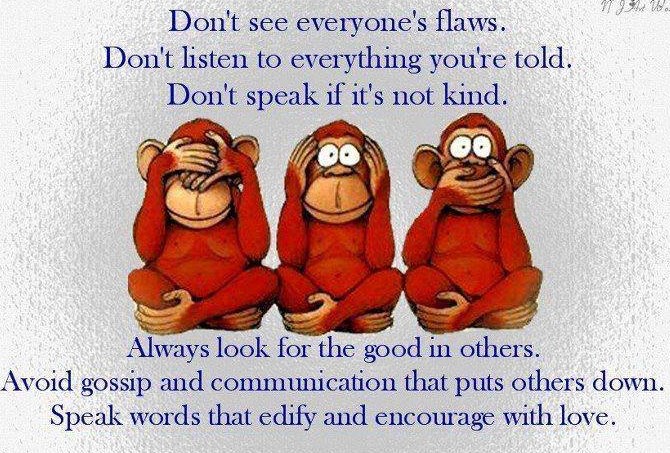 21